Work Presentation
By Vincent Lim
Reel  from portfolio class in Spring 2018




https://vimeo.com/268022208
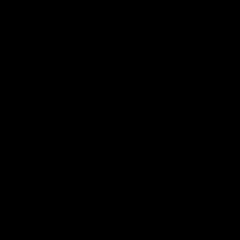 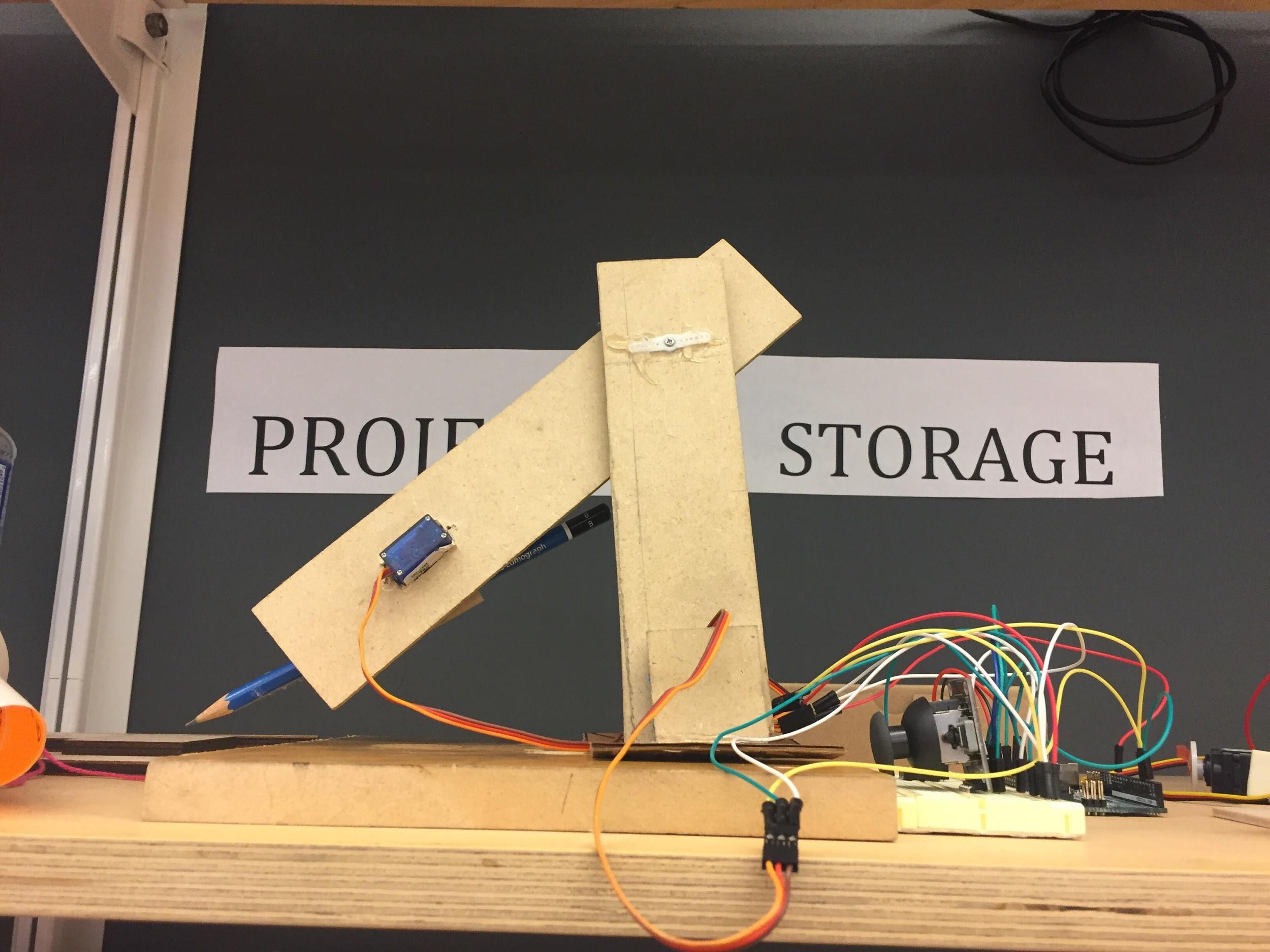 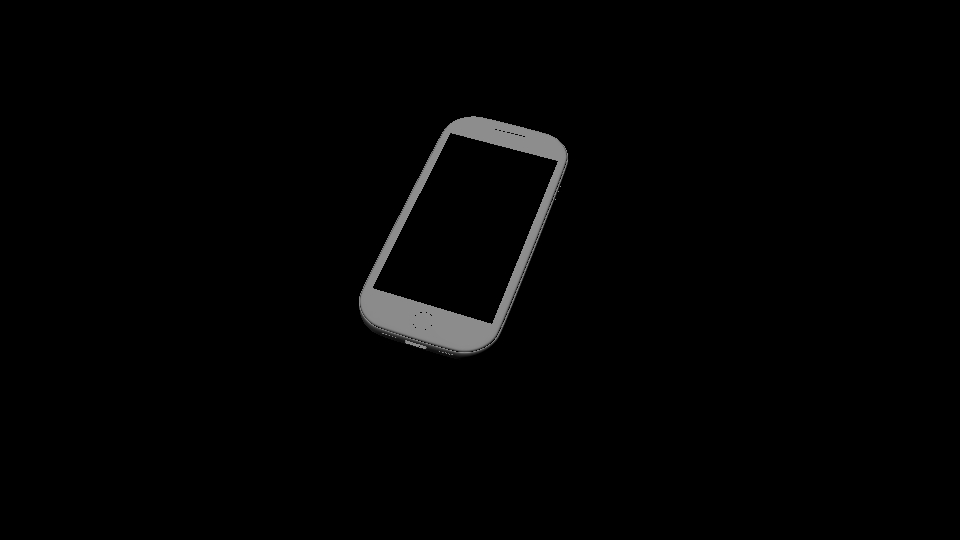 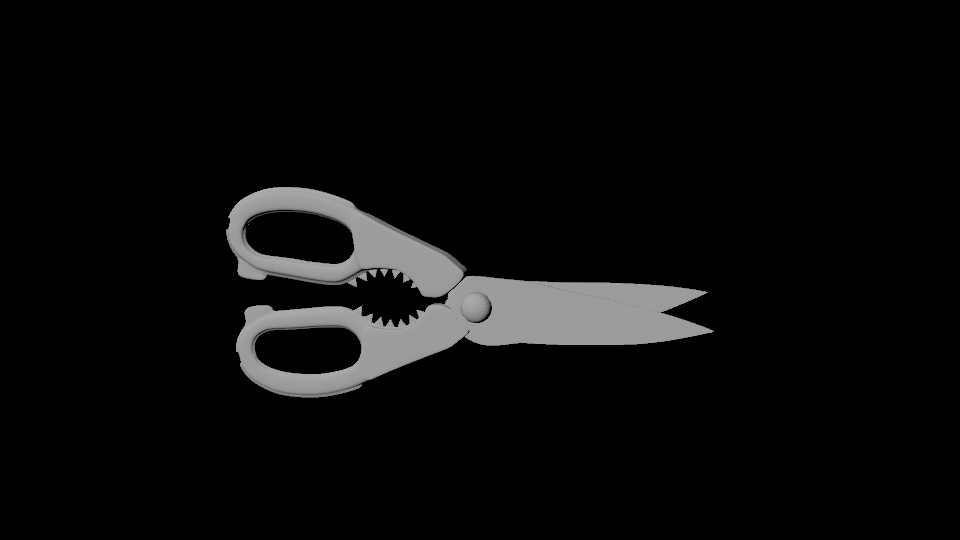 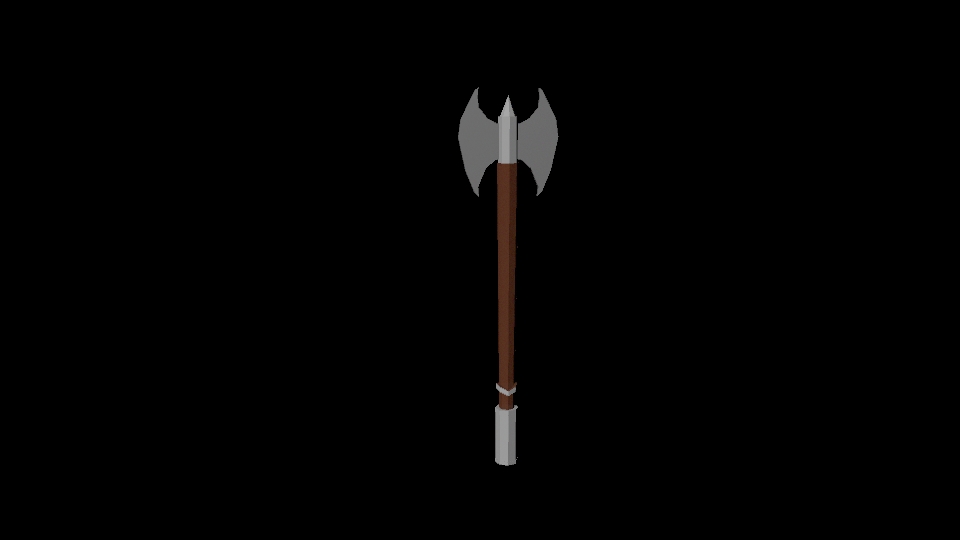 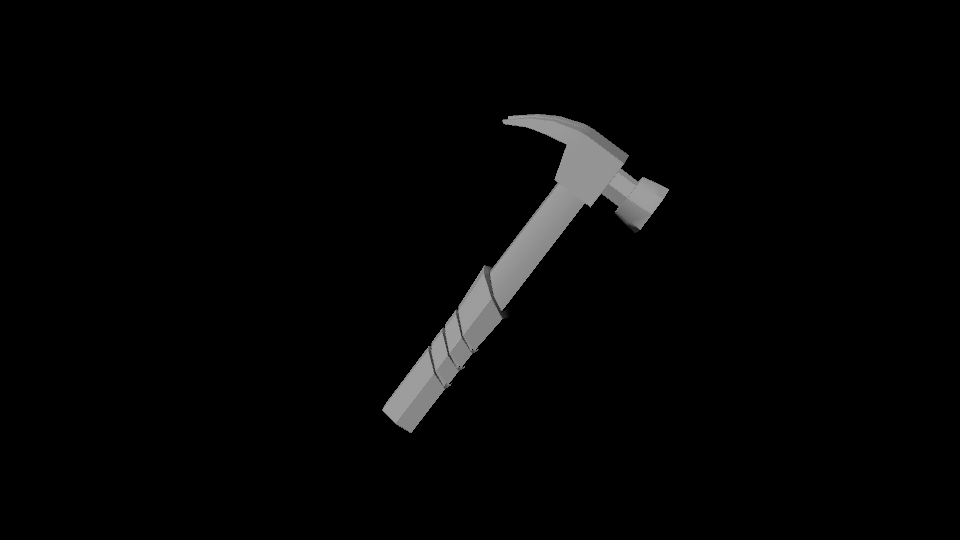